WMO Space Programme HighlightsAPSDEU-NAEDEX October 2015
Jérôme Lafeuille and Stephan Bojinski
WMO Secretariat
WMO Space Programme : a joint undertaking
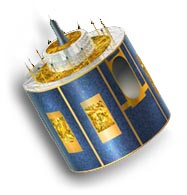 Provide a framework for dialogue, develop a shared vision, foster interoperability, share best practices & resources
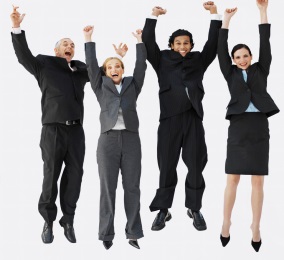 2
For Earth Observation and Space Weather
Frequencies
3
WMO Space Programme 2015 Highlights (1/2)
Initial discussions on a Vision of WIGOS/Space in 2040
OSCAR updates  (http:oscar.wmo.int) 
instrument status, actual dates, link to calibration and events
expert system being developed for gap analysis
OSCAR/Surface being developed by MeteoSwiss
GSICS in progress (now 10 years)
VIS/NIR lunar and DCC calibration in good progress
GSICS Quarterly Newsletter
User requirements (On-going )
Preparation for new satellite generations: SATURN (http://www.wmo-sat.info/satellite-user-readiness/)
Updated Satellite Data Dissemination Strategy
DBNet
4
WMO Space Programme 2015 Highlights (2/2)
Global Framework for Climate Services
Case studies for a climate monitoring architecture  (New!)
Other applications
Volcanic ash detection algorithm intercomparison
Nowcasting pilot projects (SCOPE NWC)
Climate monitoring products (SCOPE CM)
Cryosphere monitoring
Regional groups for sat data requirements
Preparing transition to GOES-R/S in RA III/IV
Space weather
Congress decision to undertake global operational coordination
On-going work with ICAO
5